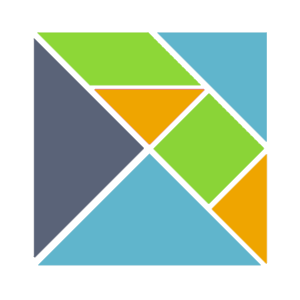 Lukasz Gąsior
ELM - "no runtime exceptions technology"
Łukasz Gąsior
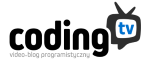 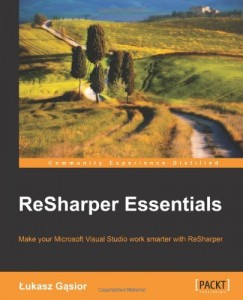 gasior.net.pl
@lukaszgasior

JSUpskill
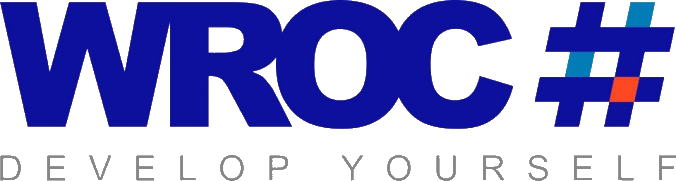 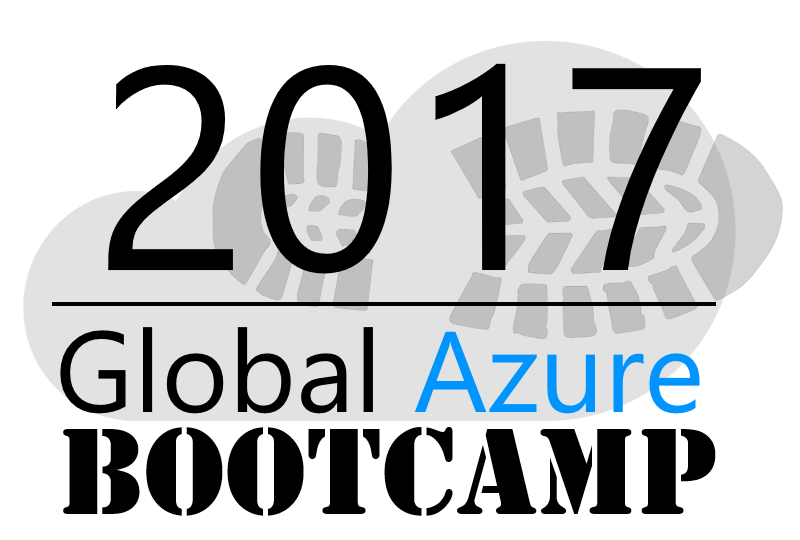 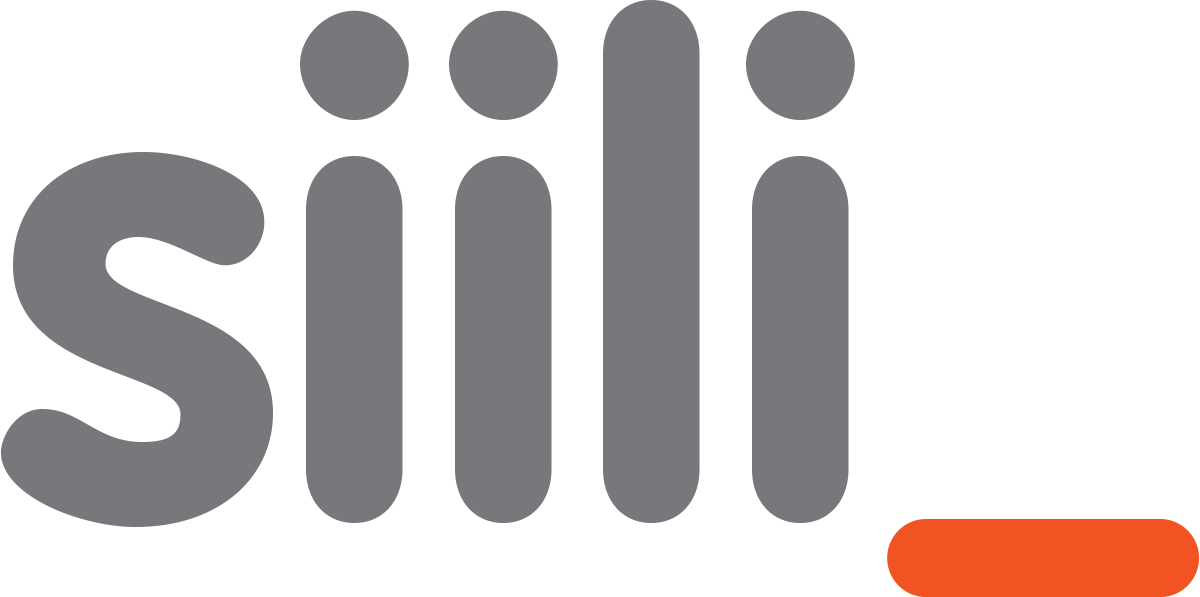 Agenda
Język
Ekosystem
The Elm Architecture
Demo
elm
Język funkcyjny kompilowany do JavaScript
+ framework

2012 by Evan Czaplicki
Aktualna wersja 0.18

Instalujemy przez npm

http://elm-lang.org
elm
Strong static types
No runtime errors
No nulls
No undefined is not a function
Immutability
Friendly error messages
funkcje
isNegative n = 
n < 0

isNegative 4
funkcje
isNegative n = 
n < 0

isNegative 4

isNegative (-3 * -4)
currying
add x y z = 
x + y + z


add 1 2 3
	6 : number
currying
add x y z = 
x + y + z


add 1 2
currying
add x y z = 
x + y + z


add 1 2
	<function> : number -> number
currying
double n =
n * 2


doubleNumbers list =
	List.map double lists
currying
double n =
n * 2

doubleNumber list =
List.map double lists


doubleNumber =
List.map double
piping
add 1 (multiply 2 3)

sum (filter (isOver 100) (map getCost records))
piping
add 1 (multiply 2 3)

3 
|> multiply 2 
|> add 1
add 1 (multiply 2 3)

3 
|> multiply 2 3
|> add 1 (multiply 2 3)
piping
sum (filter (isOver 100) (map getCost records))

records 
|> map getCost 
|> filter (isOver 100) 
|> sum
records 
|> map getCost records 
|> filter (isOver 100) (map getCost records) 
|> sum (filter (isOver 100) (map getCost records))
typy
add : Int -> Int -> Int -> Int
add x y z = 
x + y + z

isTrue : Bool
isTrue =  True

map : (a -> b) -> List a -> List b
List.map
tuples
val1 = (1,2)

val2 = (1,True,'a',[])

Tuple.first val1
records
point =
{ x = 3, y = 4 }


type alias Point = 
{ x : Int 
, y : Int 
}

func1: Point -> Bool
records
user=
{ name = “Lukasz”, isActive= True }


type alias User = 
{ name : String
, isActive : Bool 
}

.name user

Users
|> List.map .name
records - immutable
user=
{ name = “Lukasz”, isActive= True }


disable user = 
	{user | isActive = False}
union types
type List = 
Empty 
| Node Int List
Maybe
type Maybe a
= Just a
| Nothing
Maybe
divide : number -> number -> Maybe Float
divide x y =
if  y == 0 then
Nothing
else
Just (x / y)
Maybe
case divide 6 3 of
Just n ->
“Result is ” ++ (toString n)
Nothing ->
“No Result”
Maybe
case divide 6 3 of
Just n ->
“Result is ” ++ (toString n)


ERROR!!!
Ekosystem
elm-make

elm-repl

elm-package

elm-reactor
elm-make
elm-make
elm-make
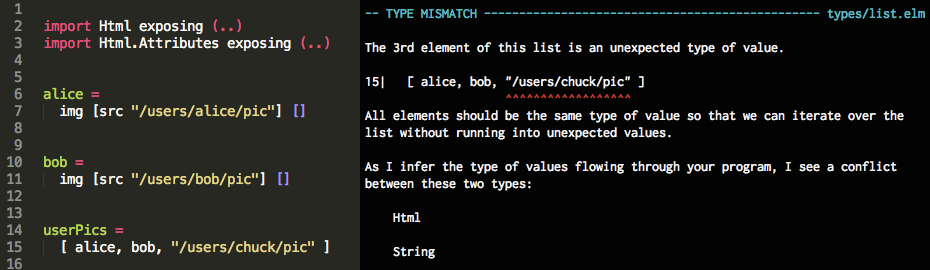 elm-make
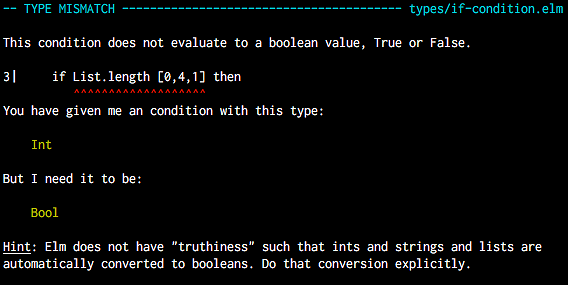 elm-package
The Elm Architecture
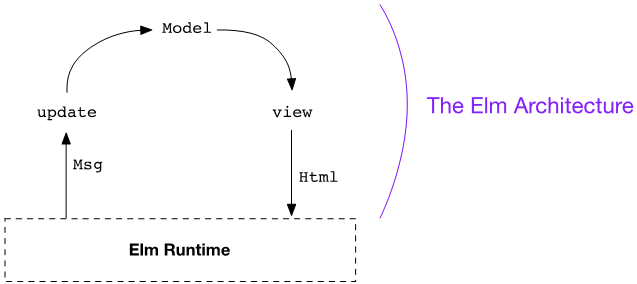 DEMO
Dziękuję za uwagę!
Łukasz Gąsior

@lukaszgasior

http://gasior.net.pl